Figure S2.
8-week-old (spinal cord)
2-y-old (spinal cord)
NEAT1_1
NEAT1_1
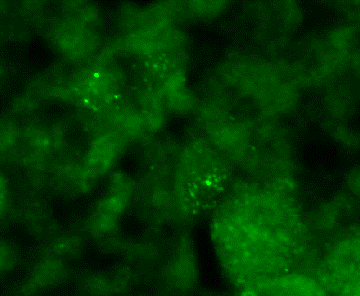 *
*
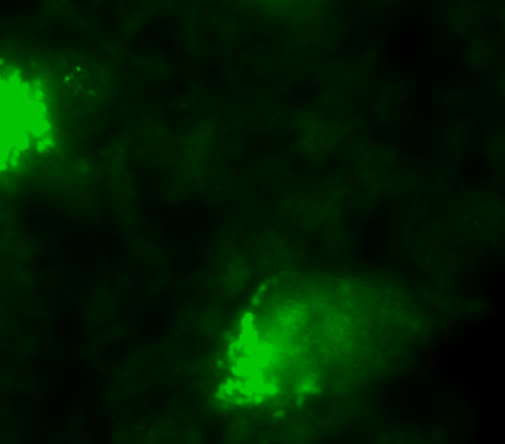 Hoechst
Hoechst
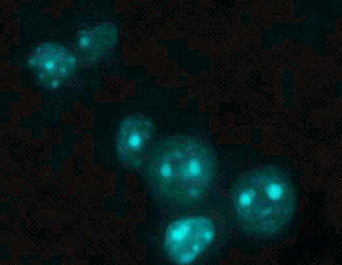 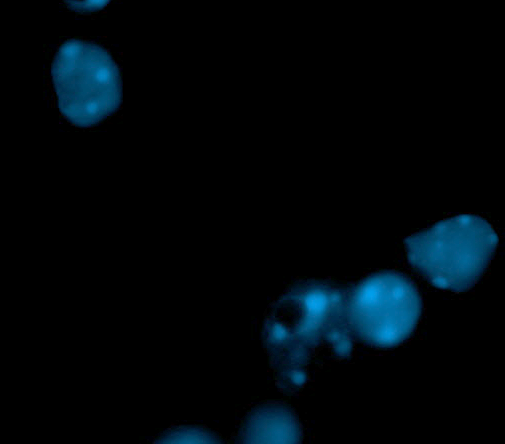 NEAT1_1
/Hoechst
NEAT1_1
/Hoechst
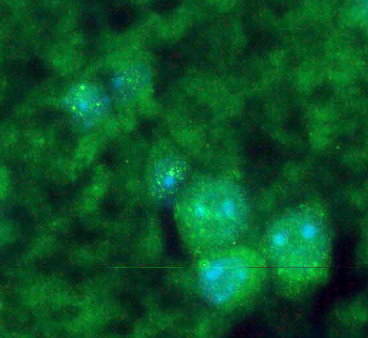 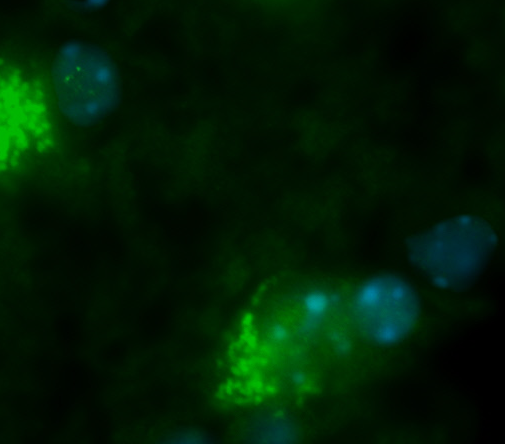 *
*